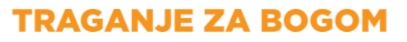 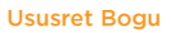 Otkuda dolazi čovjek? 
Zašto živimo?
Gdje idemo nakon smrti?
RELIGIOZNA PITANJA
RELIGIJA
-teška i duboka pitanja
-odnose se na život svakoga od nas, na našu budućnost, na naše životne odabire
RELIGIJA
-sustav vjerovanja i obreda po kojima čovjek pokušava ući u odnos s Bogom i postići spasenje

-traje onoliko koliko i povijest čovječanstva
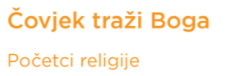 -vjerovanje da se iza prirodnih pojava (oluja, glad, bolest, potres …) kriju duhovne sile
PRIMITIVNE RELIGIJE